Cross Hormone Considerations
Kevin Hatfield, MD
Friday August 10, 2018
509 Olive Way #900
Seattle WA, 98101
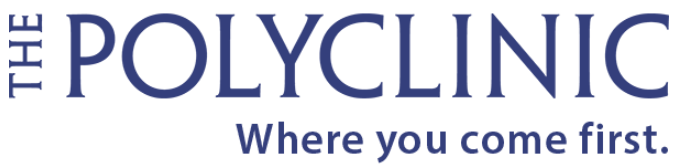 Session Objectives
Brief overview of cross hormone effect on different body systems

Changes both desirable and problematic

Lab value ranges and how they change

Managing medication with  finesse
What influences Hormone impact?
Age at first exposure
Intrauterine development
Age at subsequent exposure
Peripubertal
Adolescence 
Adulthood
Hormone dosing/dominance
Low & Slow
Here We Go!
Length of exposure
Genetics
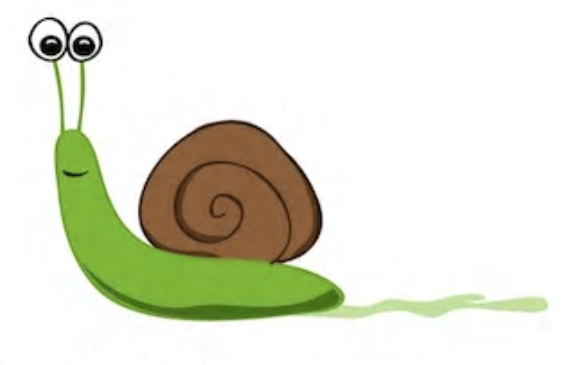 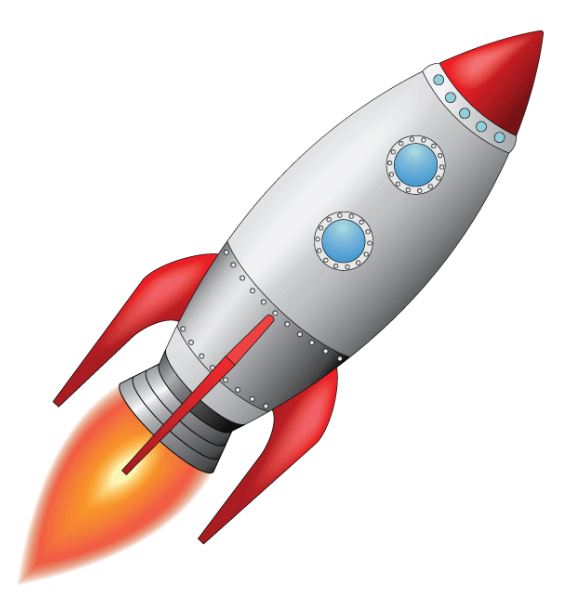 How is hormone dominance observed:
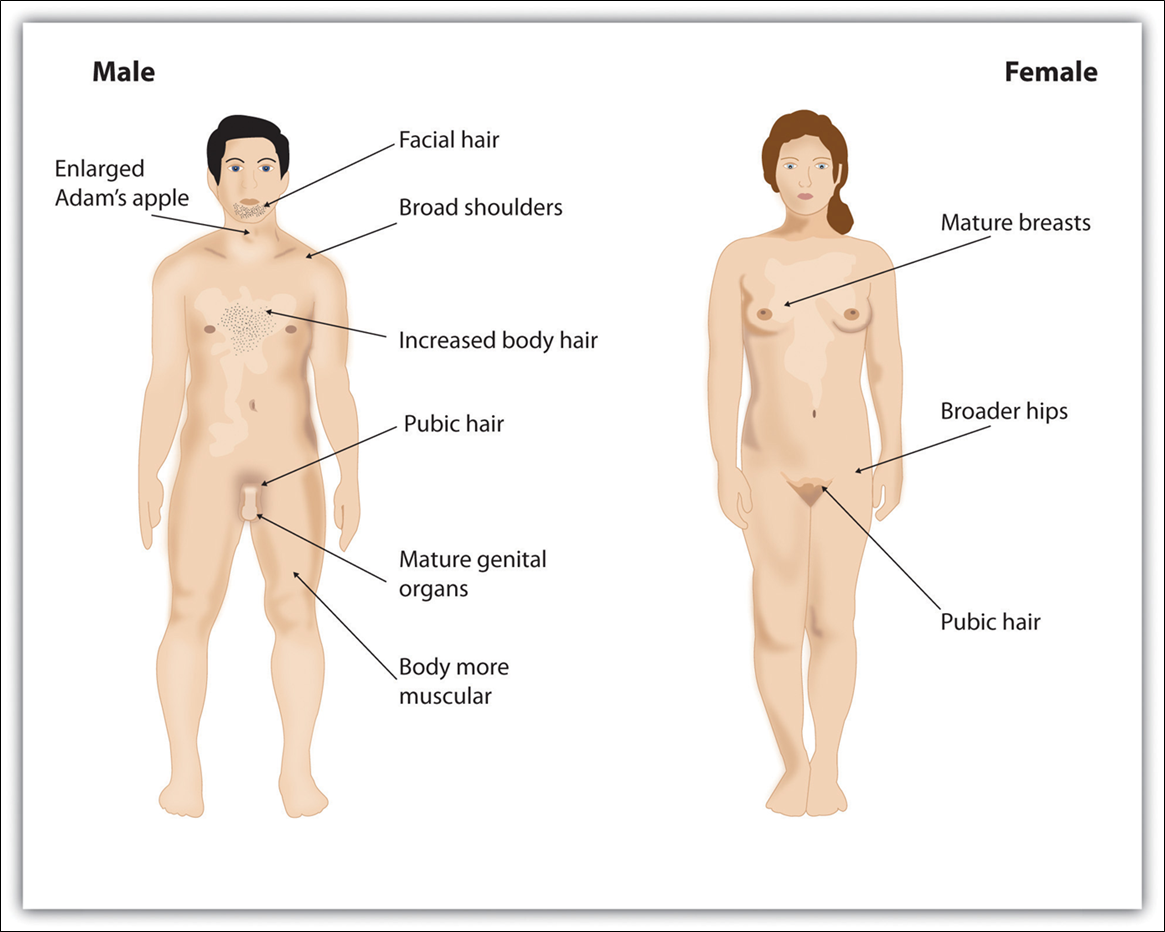 Frontal bossing
Oily skin
Body Odor
Softer Skin
Systems influenced…
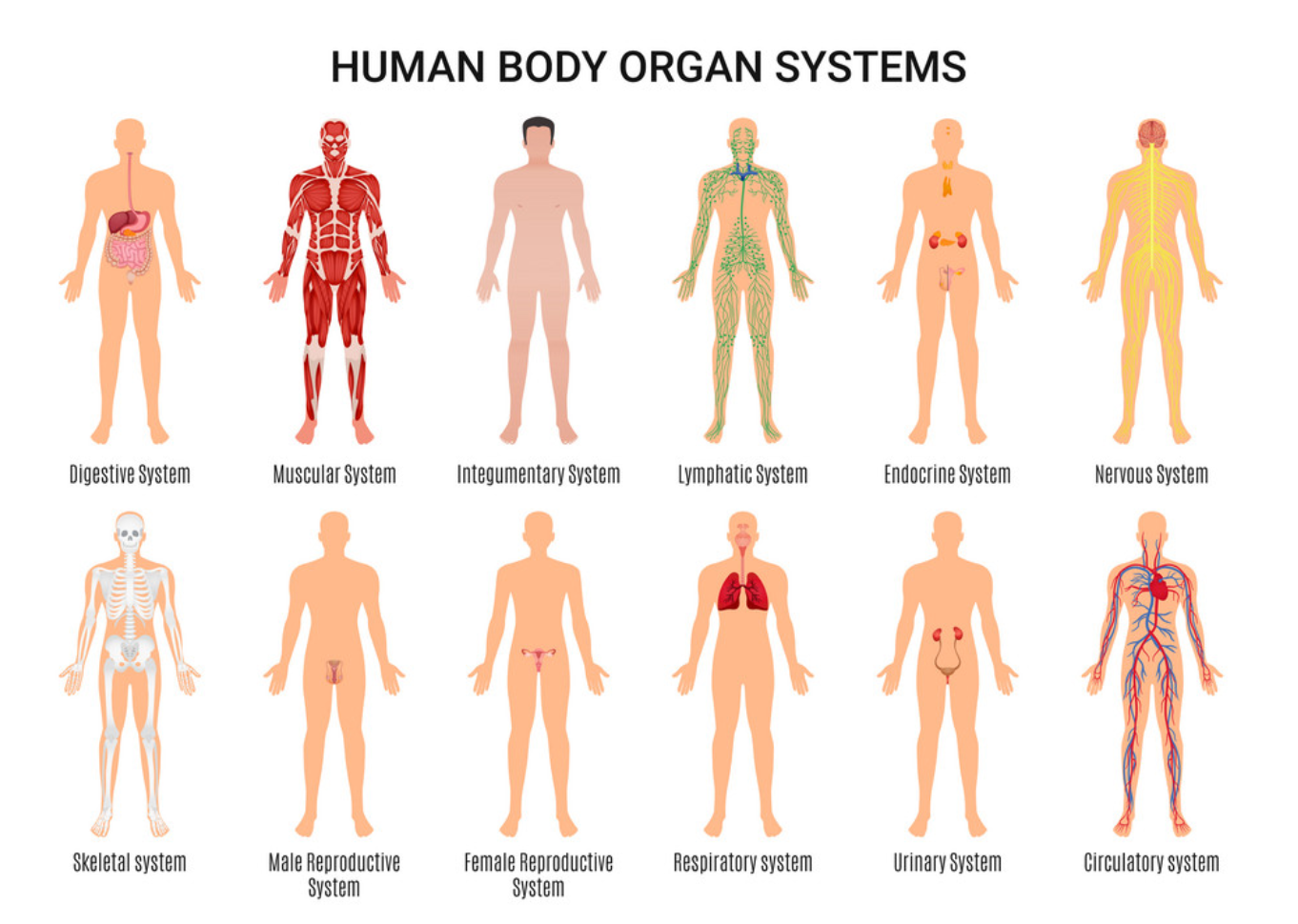 Contextual changes
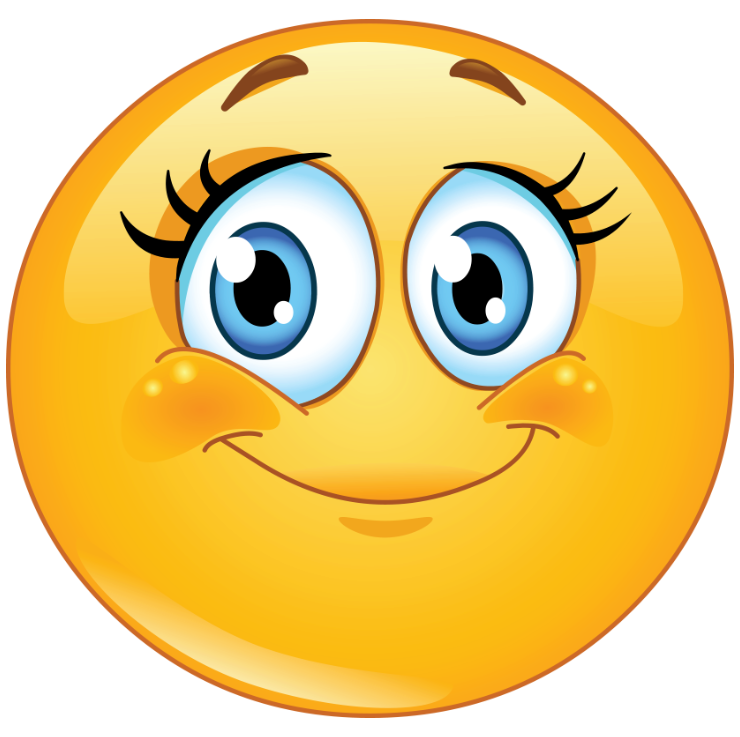 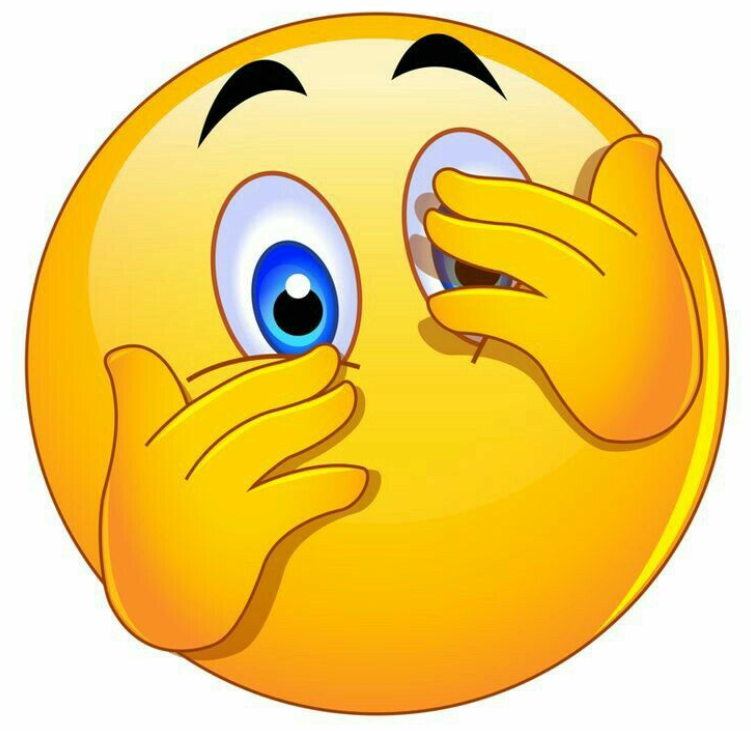 Desirable
Un-desirable
Breast Growth
Muscle mass 
Reduced fertility
Libido/function
Fat distribution
Hair distribution
Emotional State
Appetite
Breast Growth
Muscle mass 
Reduced fertility
Libido/function
Fat distribution
Hair distribution
Emotional State
Appetite
Lab value alterations
Estrogen		Testosterone
  Dominant		Dominant
Hemoglobin	12-15  g/dL		13-17  g/dL
Hematocrit		36-45%		39-51%
Total Iron		50-170  mg/dL	65-175 mg/dL
Iron Binding	269-535 mg/dL 	252-460 mg/dL
BUN			7-19  mg/dL		8-26 mg/dL
Creatinine		0.57-1.11 mg/dL	0.72-1.25 mg/dL
Prolactin		3-24 ng/dL		3-18 ng/dL
Estradiol		10-650 pg/mL	<47 ng/dL
Testosterone	14-55 ng/dL		220-720 ng/dL
DHT			4-22 ng/dL		30-85 ng/dL
Hormone Prescribing Finesse
Estrogen Issues
Testosterone Issues
Erectile function
Emotional state D
Breast growth
Poor T suppression
Migraine Flares
Clot risk
Androgenic Alopecia
Emotional state D
Acne
Weight gain
Vaginal Atrophy
Bleeding/spotting
Clot Risk
When do you check Labs?What Labs do you check?Why do you check labs?
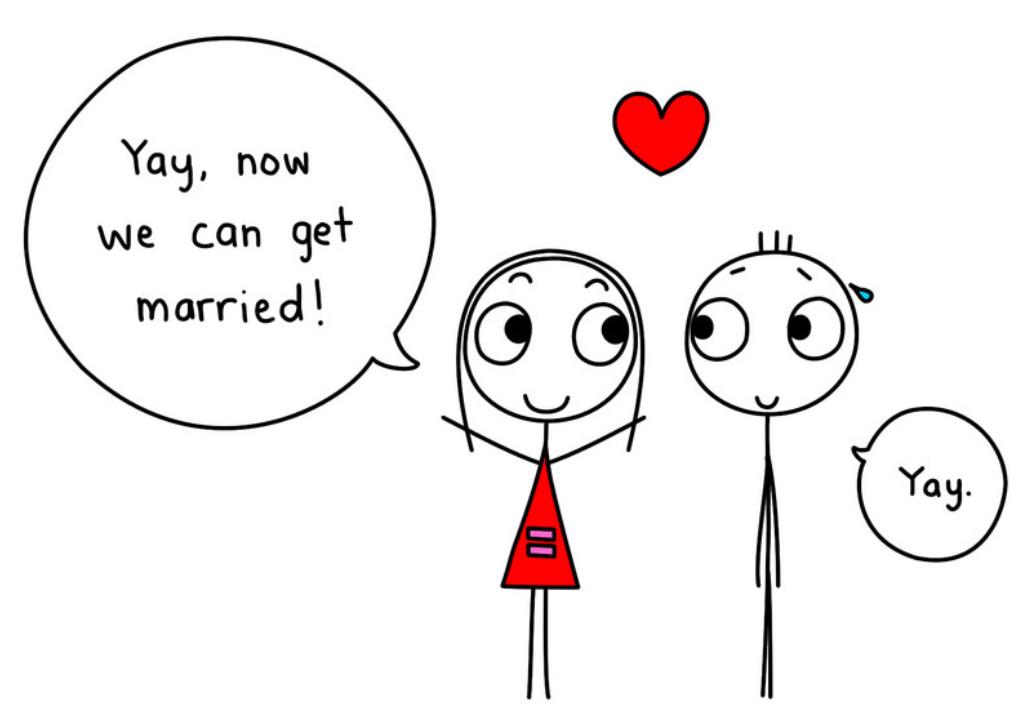 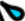 Will you marry me?
Estradiol		Oral  4-6 hours after SL, or SQ Nadir
Testosterone	SQ Nadir often, peak rarely, Topical Gel? 								  Good luck!
Hematocrit		Q3 months on T, Annual on E
BMP			Q3-12 months on Spiro
LFT			Q12  - just because?
Prolactin		Pre hormones;  post E dosing?
DHT			Q3-6 months selectively
Estrogen Delivery Options
Estrogen ½-Life & Risks by TypeBeta         Valerate     Cypionate    Ethinyl
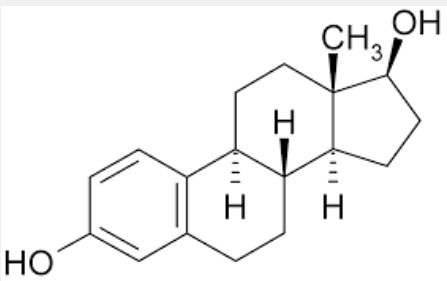 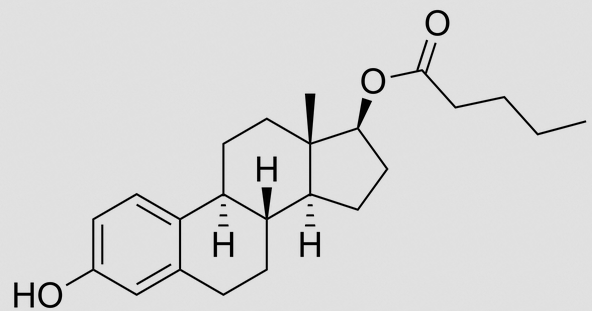 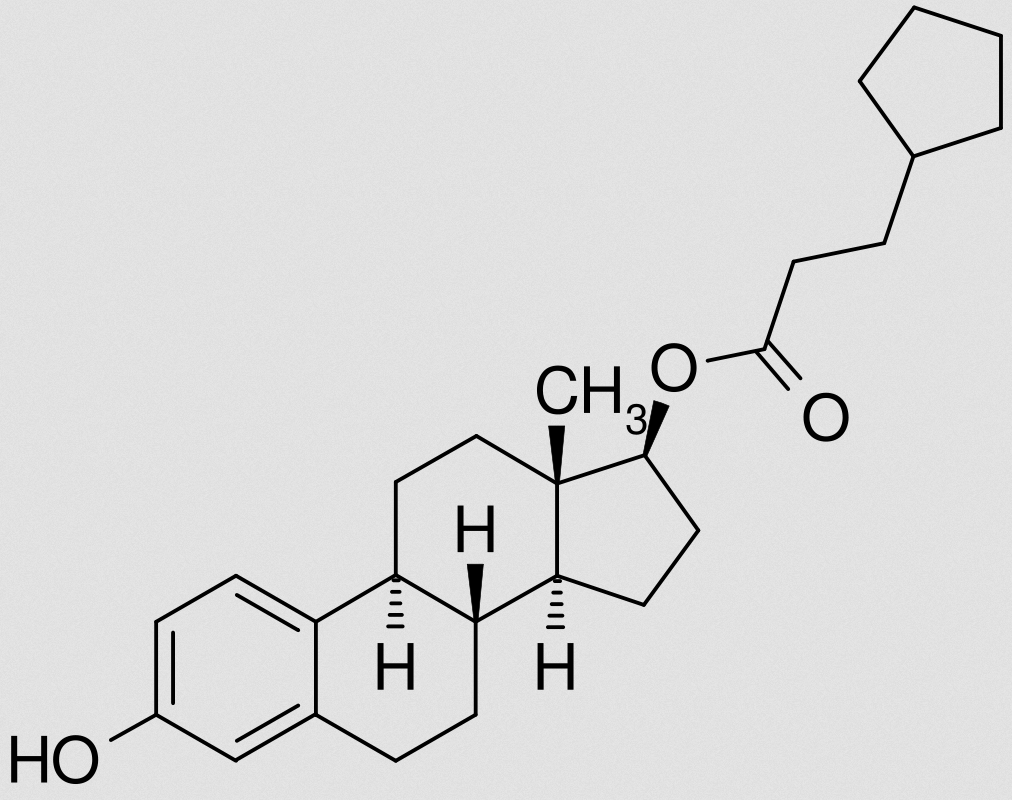 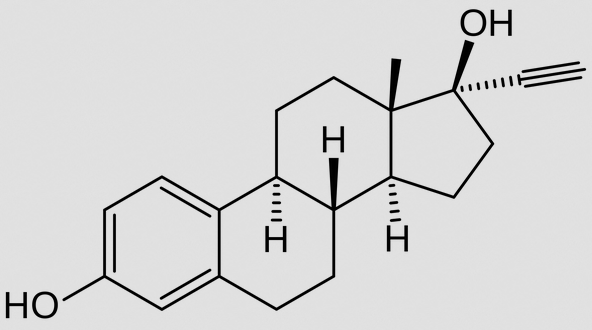 Estrogen Enhancers /Testosterone Blockers
[Speaker Notes: Inhibition of 17α-hydroxylase and 17,20-desmolase, enzymes in the androgen biosynthesis pathway, which in turn results in decreased testosterone and dihydrotestosterone (DHT) levels.[79][85][86][87] Though, its inhibition of these enzymes is said to be relatively weak.[31]

Inhibition of the conversion of estradiol to estrone, resulting in an increase in the ratio of estradiol to estrone.[100] This is important because estradiol is approximately 10 times as potent as estrone as an estrogen.[101]]
Progesterones
Testosterone Delivery Options
Testosterone ½-Life & Risk by TypeBio        Enanthate  Cypionate  Undecanoate
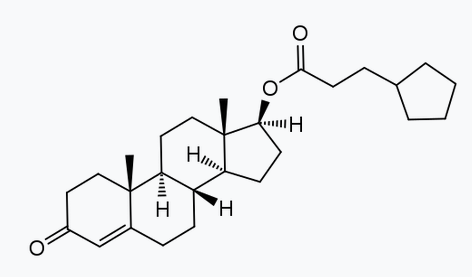 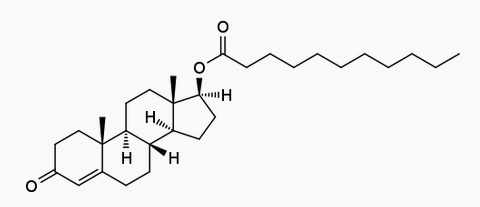 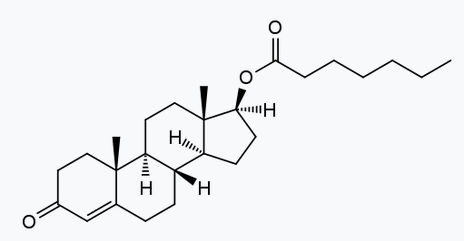 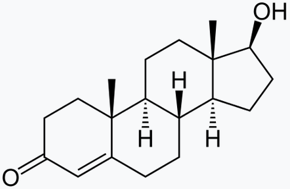 Managing Testosterone Side Effects etc. Medication ½-Life, Cost and Purpose(Consider Flexible Dosing)
Managing Other Testosterone Side Effects etc.Medication ½-Life, Cost and Purpose( for particular needs )
QUESTIONS?
Kevin.Hatfield@Polyclinic.com